Mavzu: Achitqili pargirsiz xamirdan mahsulotlar tayyorlash texnologiyasi
1.Achitqili pargirsiz xamir tayyorlash texnalogiyasi.
2. <<xonaki bulochka>> mahsulotini tayyorlash texnalogiyasi
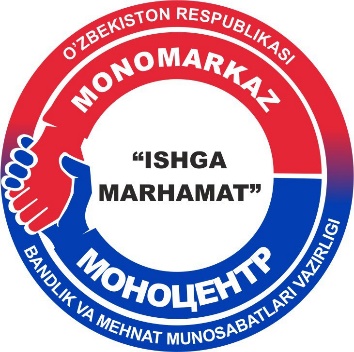 Achitqili xamirni pargirsiz (xamirturushsiz)tayyorlash usulida, yuqorida aytib o’tilganidek, masalliqning hammasi birdan solinadi. 
Achitqili pargirsiz kamroq miqdordagi xamirni idishda qorish mumkin. Masaliqlarni solish tartibi mexanik usulda xamir qorishdagi bilan bir xil. Xamir qorish uchun qoriladigan xamirninig hajmiga qaraganda 2,5-3 baravar kattaroq idishni olish kerak, aks holda xamir bijg’ib idishdan toshib chiqib ketadi.
Xamirni qorib bo’lgandan keyin unga suyultirilgan yog’ qushilib, ustiga qopqoq yoki sochiq yopiladi va bijg’ib oshib olishi uchun issiq(30C) joyga quyiladi.
Pargir (opara) bilan tayyorlangan xamirdan 107g og’irlikda g’o’laklar yasaladi. Protvenga terilganidaxamir g’o’laklari orasidagi masofa 8-10 sm bo’lishi kerak. Shundan keyin xamirni tindirish uchun protvenni nam joyga qo’yiladi.  
Pishirishdan 5-10 daqiqa oldinbulichkalarga mo’yqalam yordamida tuxum surtib, ustiga shakar sepiladi va ular 230C haroratda 10 daqiqa davomida pishiriladi.
Mahsulot miqdori:
1 navli bug’doy uni                     6755g
Shakar                                         1420g
Eritilgan sariyog’ yoki margarin 1485g
Melanj                                         190g 
Tuz                                               60g 
Achitqi                                        170g 
Suv                                              2850g 
Vanilin                                         30g
Chiqishi 10000 (1 donasi 100g).
<<Xonaki bulochka>> tayyorlash
1.Kerakli masaliqlarimiz
2.Pargir (apara tayyorlash)
3.Margarini ertish
Margaringa tayyor bulgan apara smesini solamiz
4.Xamirni oshirishga qo’yish
5.Oshirilagan xamirni bulaklarga bo’lamiz
6.Xamirni yoyib olamiz
7.Nachinkani suramiz.
8.Xamirimizga shakl beramiz
Bulochkalarimizni 180 C qizigan pechimizda pishirib olamiz.